Chair report
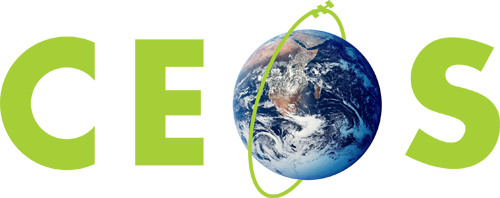 Committee on Earth Observation Satellites
WGISS Working Group for Information Systems & Services
Richard Moreno
CNES – WGISS chair
WGISS-39
Tsukuba - JAPAN
11th May – 15th May 2015
Content
Be useful with a real added value + outreach

SIT team objectives : increase the relationship and support among WGs and VCs

DataCube : a wonderful perspective
2
Useful + Outreach
From WGISS future discussion : need for concrete and visible output
It should be useful and an asset to participate to WGISS activities

CEOS Web site
How to valorize our work through CEOS portal

Opensearch Best practices document
Issue !
= alignment of the various opensearch implementations
+ future guide for developers
3
Useful + Outreach
Data Stewardship IG
Concrete output from LTDP
3 documents for inclusion as best practices

CWIC and FedEO
2 examples of concrete support provided to CEOS agencies
Effective support is provided

Recovery Observatory Infrastructure
Support of WG Disasters
Concrete output
4
Useful + Outreach
Emerging Technologies
Useful for every agency 
Allow to understand what others are doing
Allow not to duplicate effort and to re-invent the wheel
Outreach in 2014 :
White paper
Side meeting around the plenary

IDN
Operational system
Most important contributor to GEO
Strong evolutions in 2014/2015
5
Useful + Outreach
Water portal
Operational portal

WGISS opensource Web page
“Static support to the other bodies : WGs, VCs, …
Will be used and strenghtened by WGCAPD

Status
Do we go in the right direction ?
Could we do better ? Differently ?
6
SIT objectives
SIT team objectives :
Increase the synergy among WGs and VCs

A VCs/WGs has been held in 2014 (SIT side meeting)

Another SIT side meeting is foreseen in September 2015
7
SIT objectives
WG Disaster : partially OK
Recovery Observatory
WGISS Disaster Interest group : Not yet

VCs : OK
VCs do not express a clear need for support

WCAPD
Will be improved with opensource web page

WGCV
To be improved – WGISS-41 will be a good occasion
8
DataCube
A wonderful perspective
Work at the pixel level
Not only at the file level

The occasion to really enter the era of big data

Two different approachs
SEO : specific activity linked to Kenya datacube
WGISS : discussions and work on the theme of datacube 
How can it be useful at agency level ?
Learn
Interoperate / Grid …
9